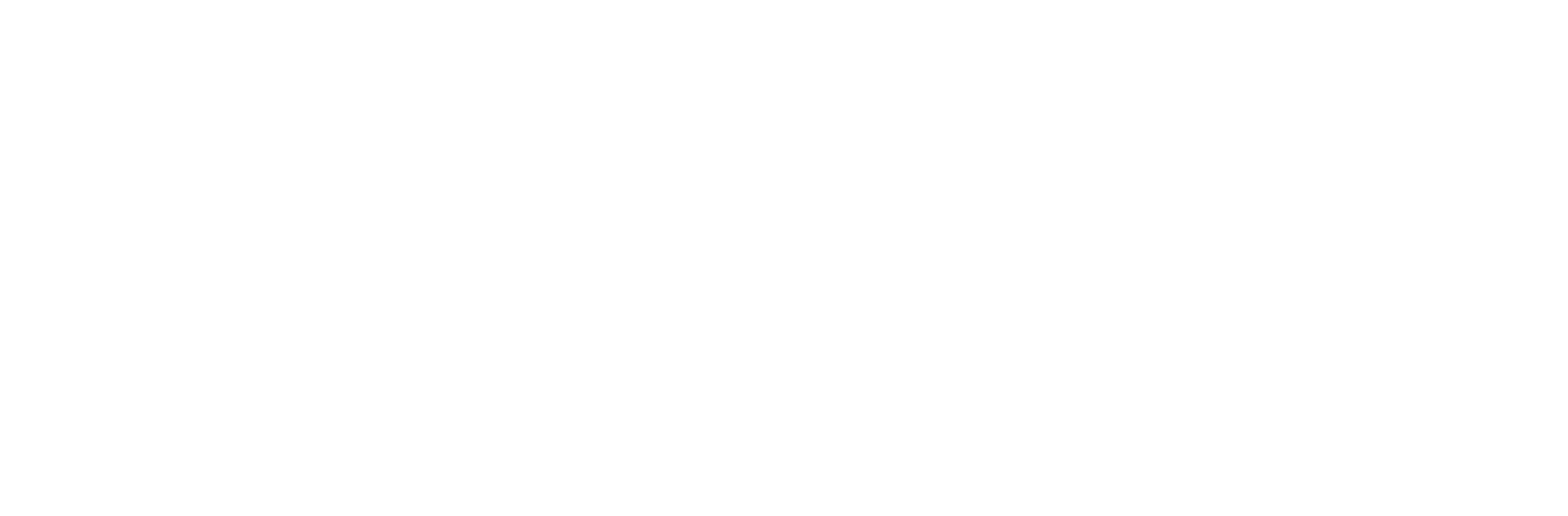 Pacific Avenue/ SR 7 Corridor Bus Rapid Transit Project
GC/CM Project Approval Application
July 25th, 2019
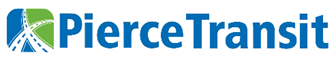 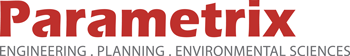 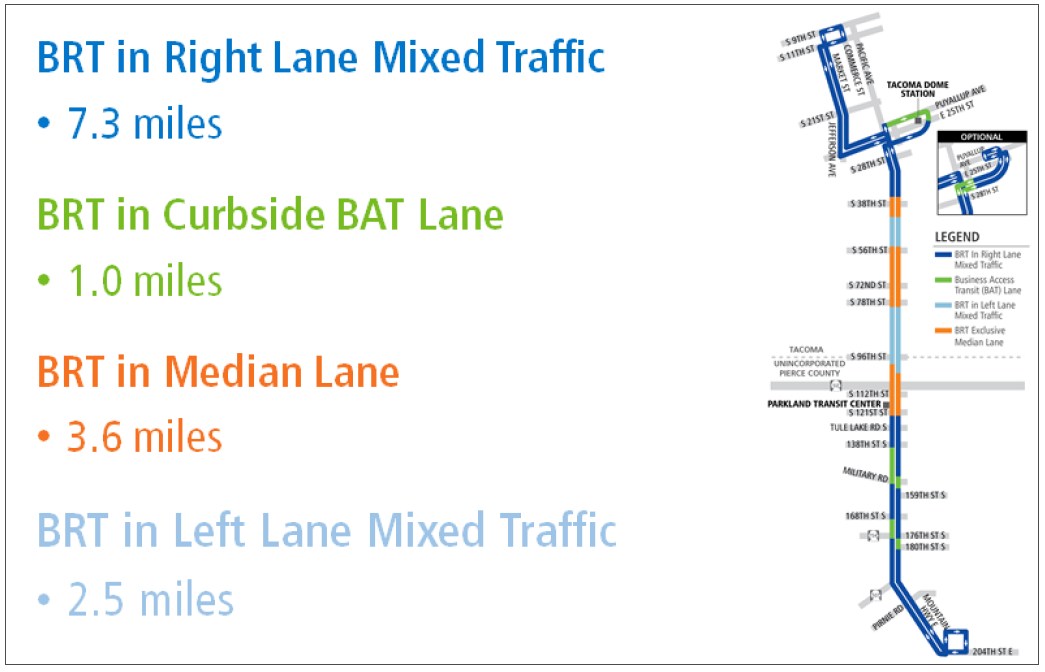 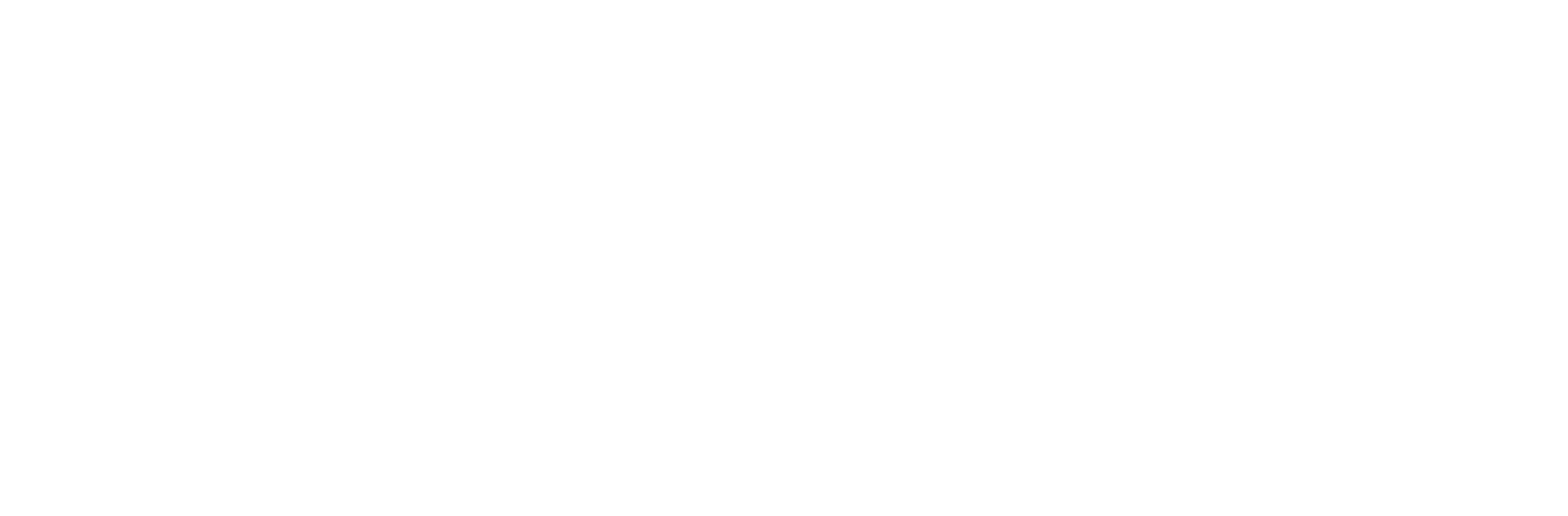 Pacific Avenue/ SR 7 Corridor Bus Rapid Transit Project
GC/CM Project Approval Application
July 25th, 2019
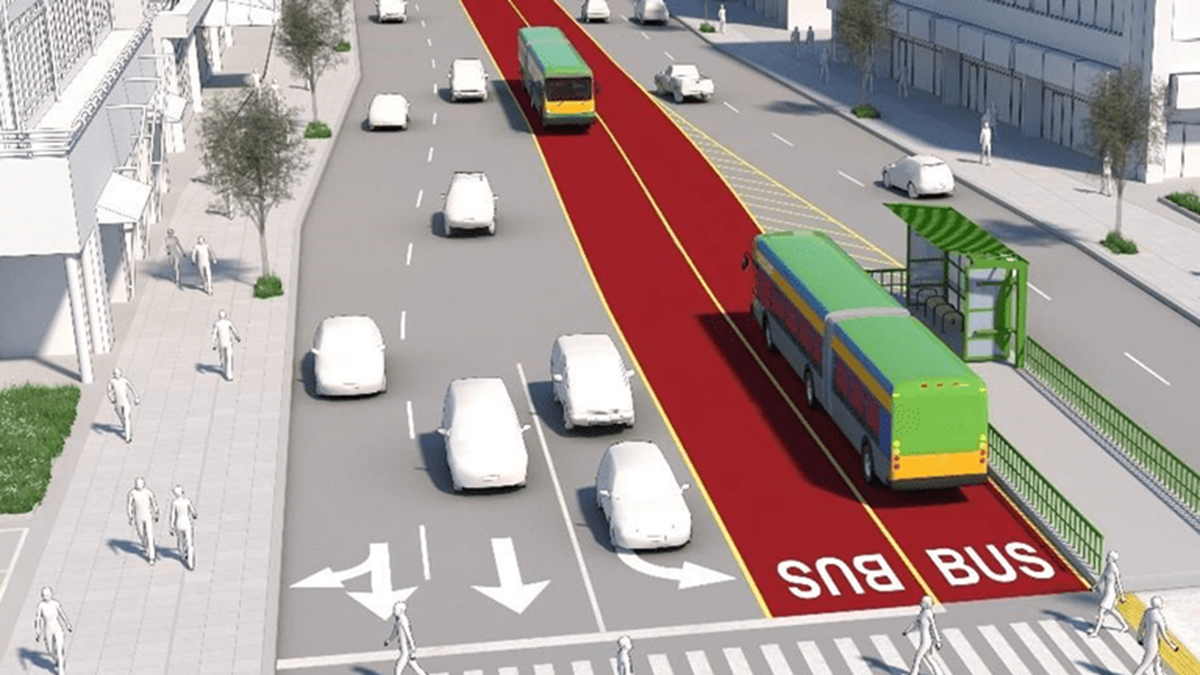 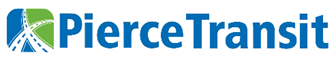 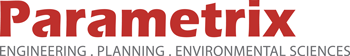 Agenda
Introductions

Project Background

Meets Applicable Criteria
Qualifying project
Management Plan
Project Team
Schedule
Budget
Funding

Public benefits

Summary
Project Background
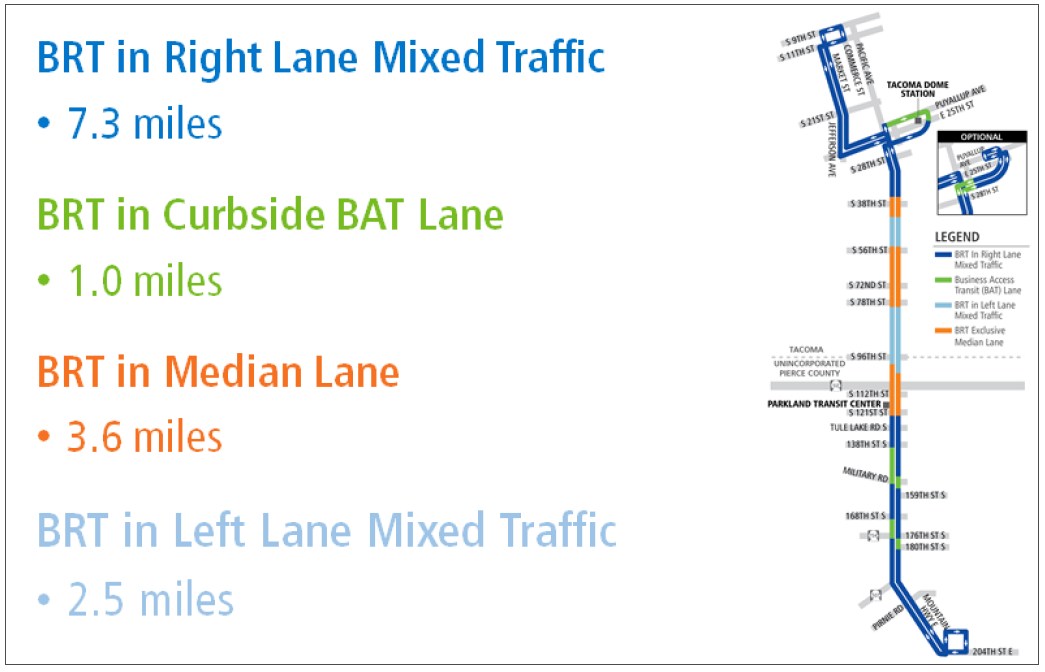 Project Overview
Connects downtown Tacoma to Spanaway Towne Center
32 new BRT stations on each side of the street,
branded station at Tacoma Dome Station
Exclusive and semi-exclusive rights-of-way, and sidewalk

Goals
Speed travel along highest use corridor
Decrease congestion
Increase accessibility 
Increased amenities:
Comfortably hold 90 passengers
Wi-Fi and multiple boarding doors
Pre-payment options, real-time travel info and weather protection
Economic development opportunities
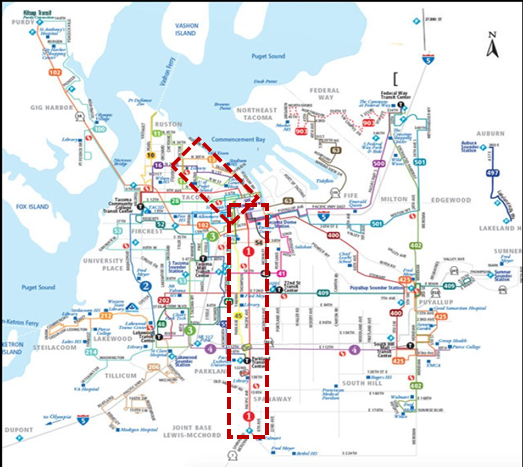 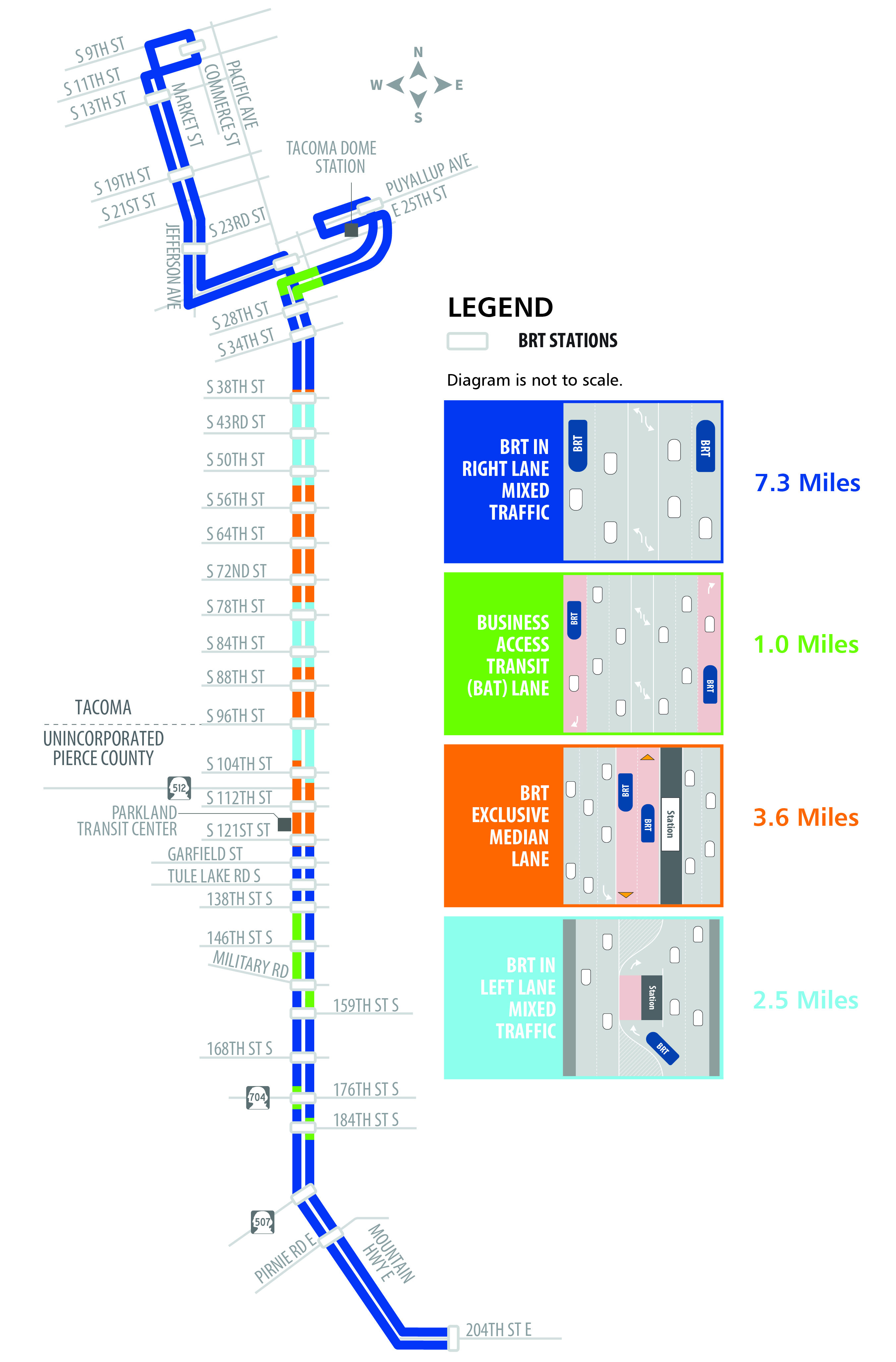 Configurations
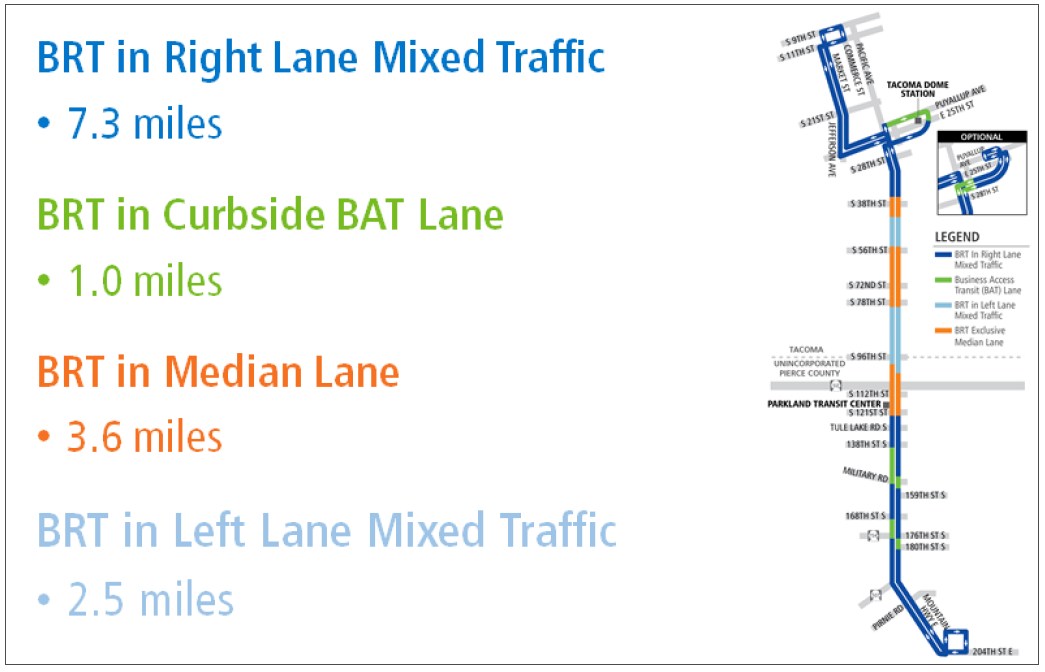 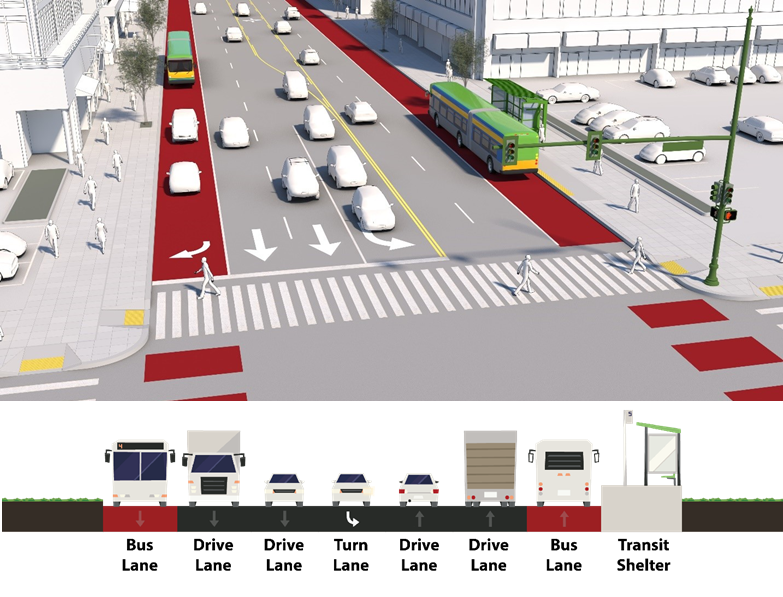 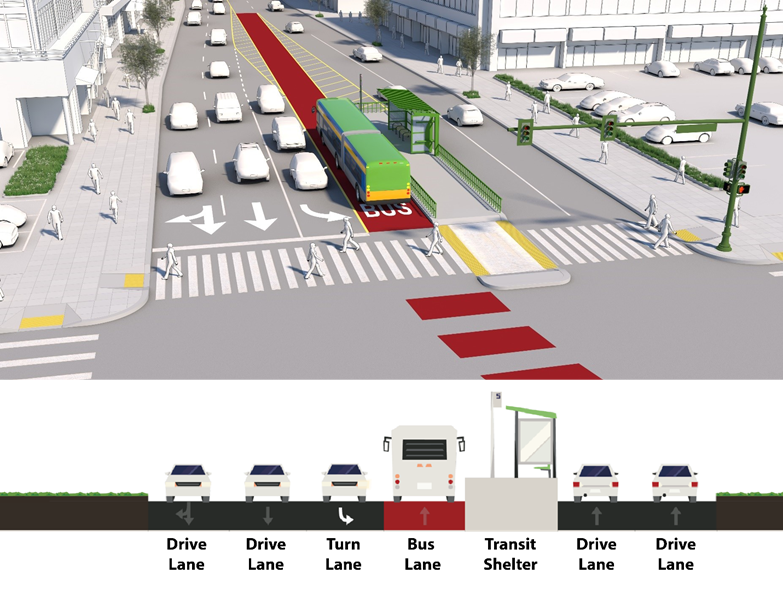 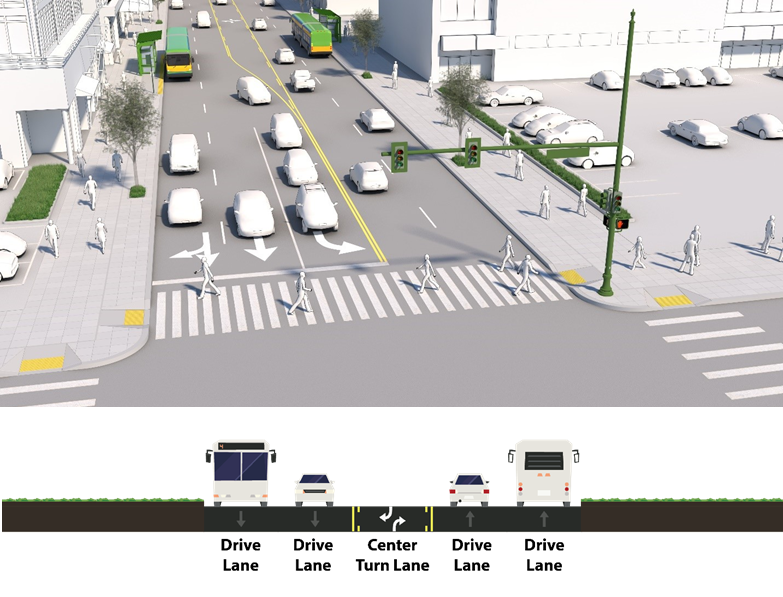 Curbside Running: BAT Lane
Mixed Traffic: Left Lane
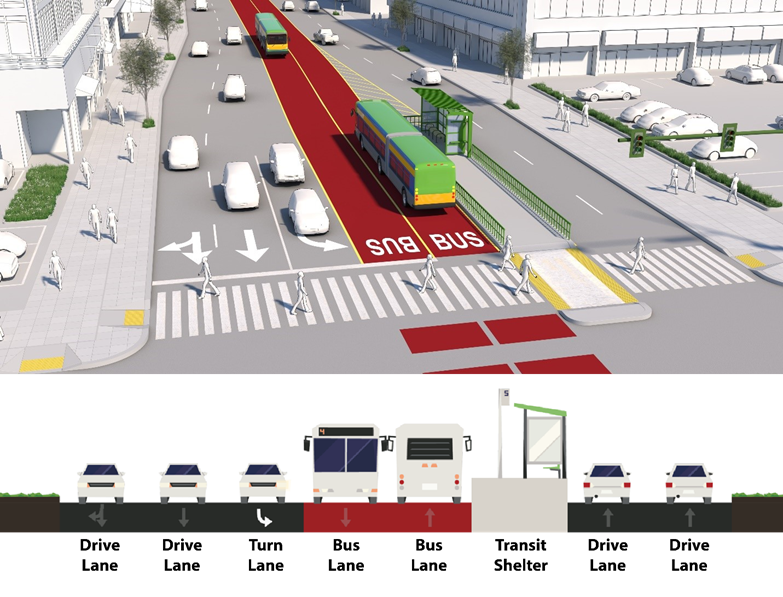 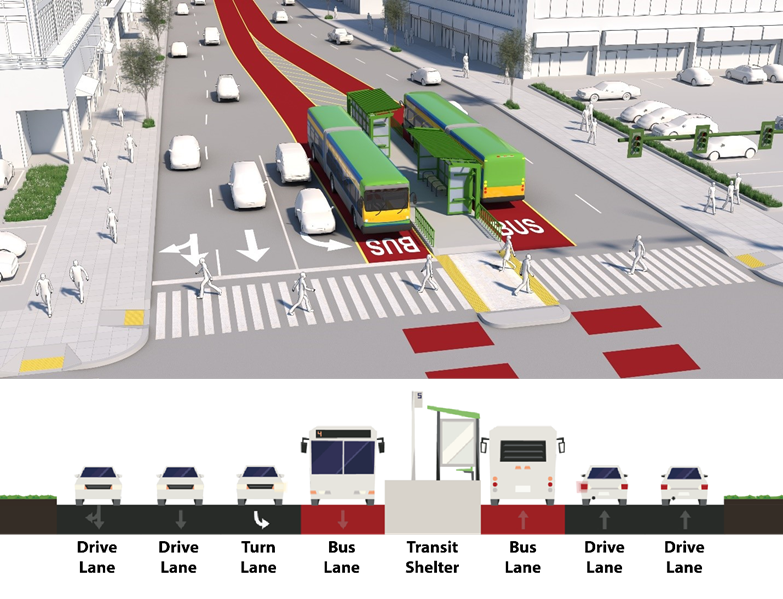 Current Condition: 
Mixed Traffic, Four Lanes
Median Lane: Right-Side Boarding
Median Lane: Left-Side Boarding
Potential Roundabouts
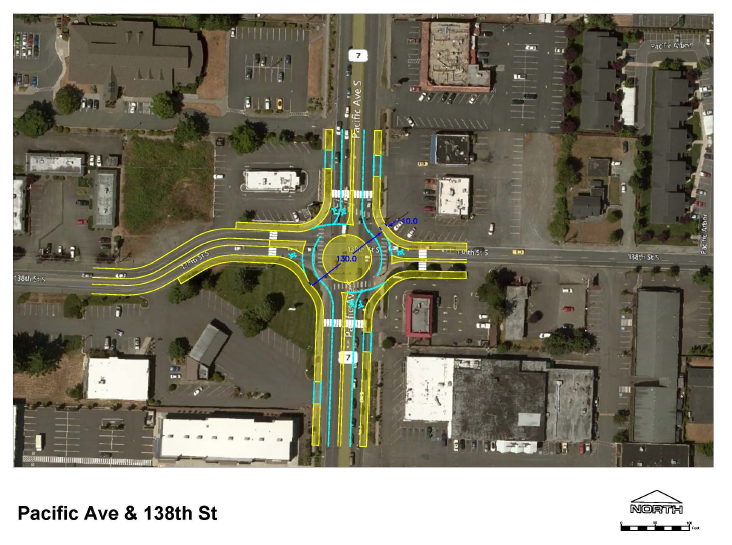 12 intersections under study by WSDOT
WSDOT likely to require roundabouts at four intersections
Challenge: Maintain traffic flows during construction
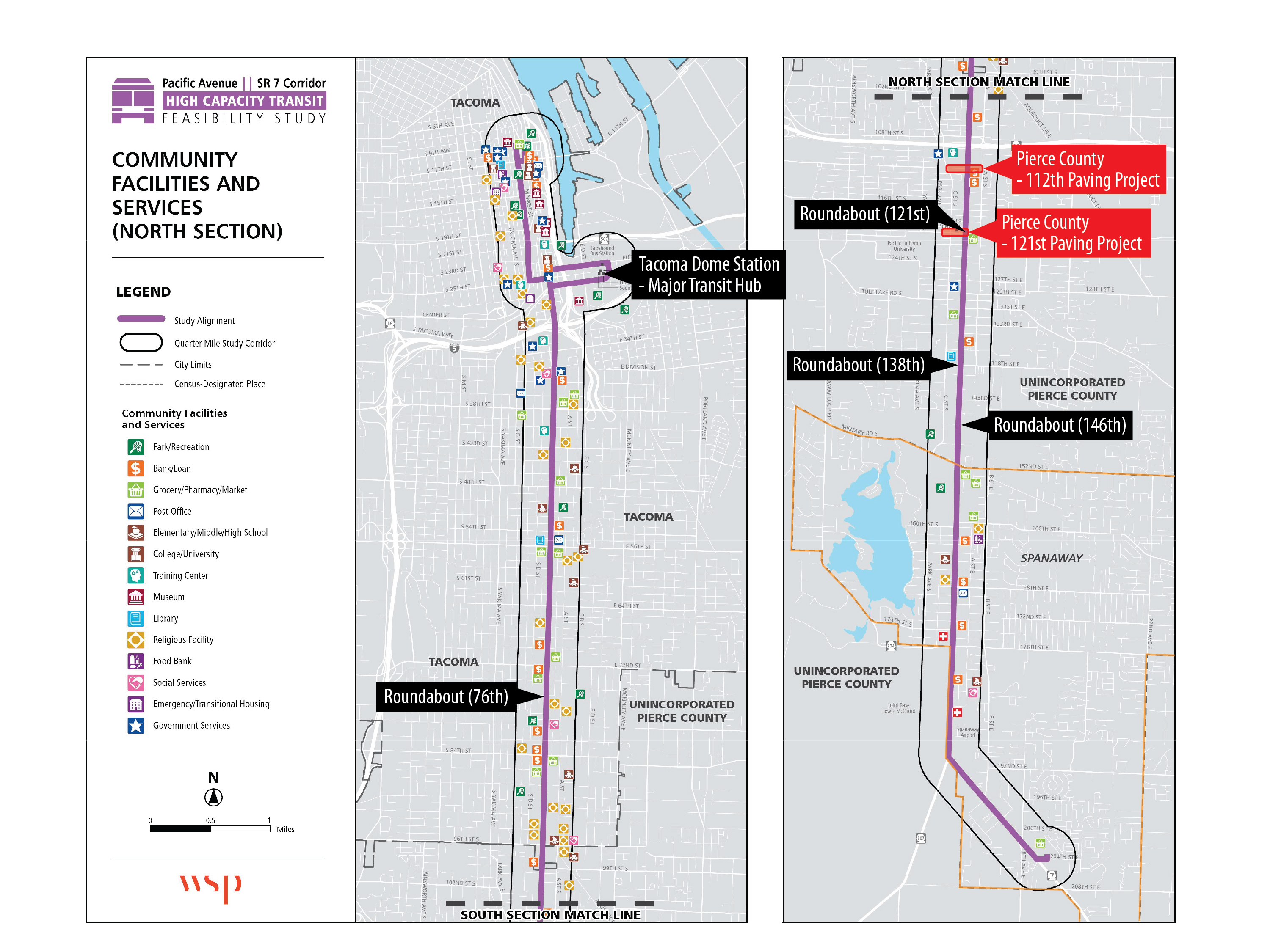 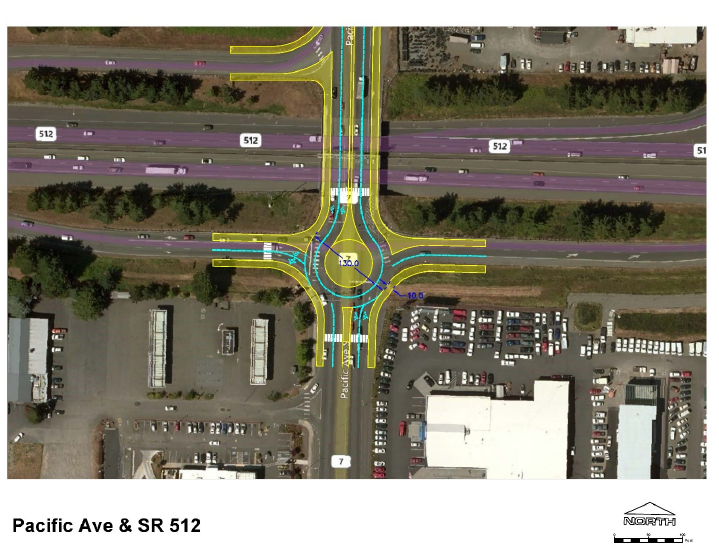 Funding
Proposed Budget: 			$150 M
Currently secured: 			$ 90 M
Sound Transit (ST3) funding: 	$ 60 M
State of Washington Grant: 		$ 15 M
Various federal and state grants: 	$ 15 M

Remainder 				$ 60 M
Highly scored for FTA Small Starts grant (decision likely Summer 2020)
If funding delay or shortfall, will build in phases
Schedule
Project Milestones
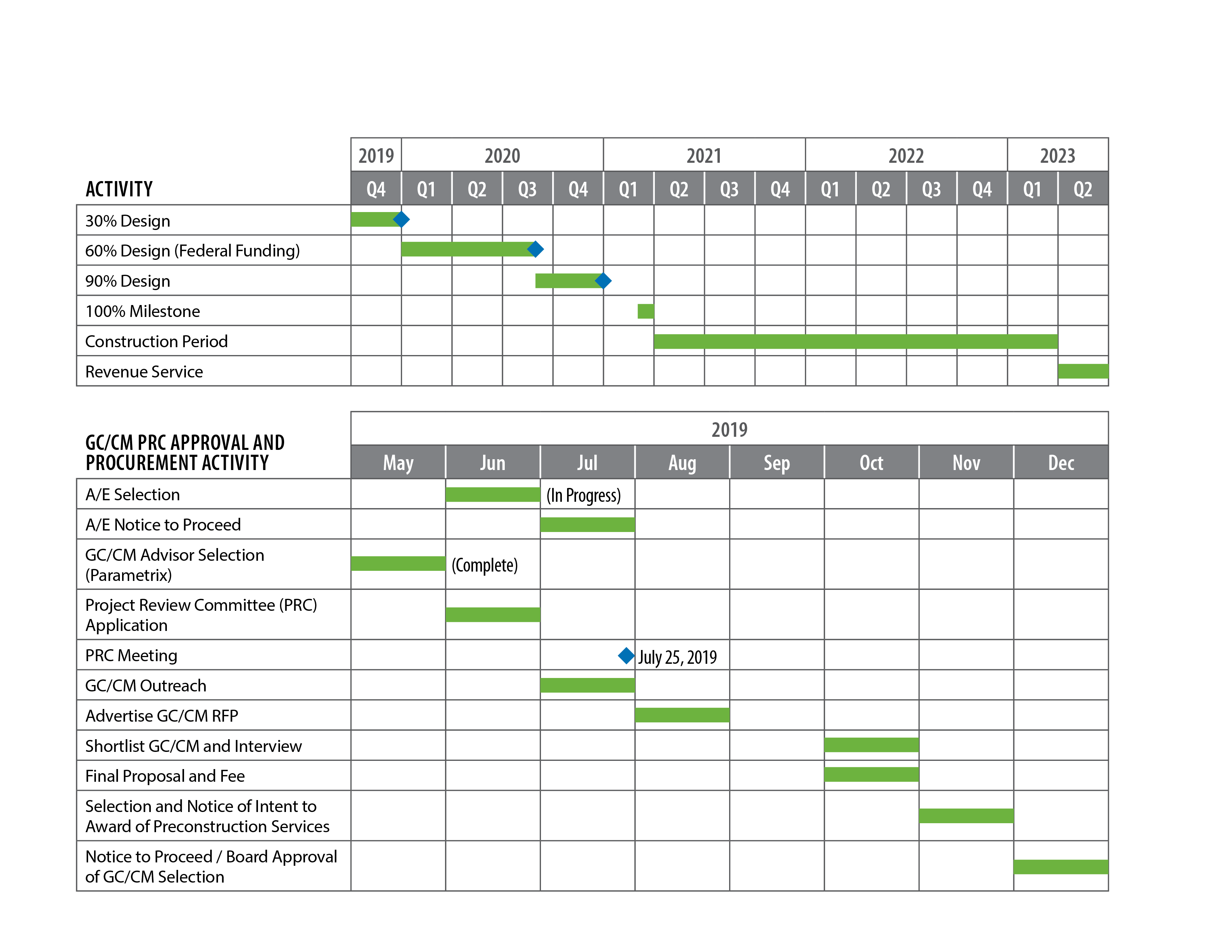 GC/CM Procurement Schedule
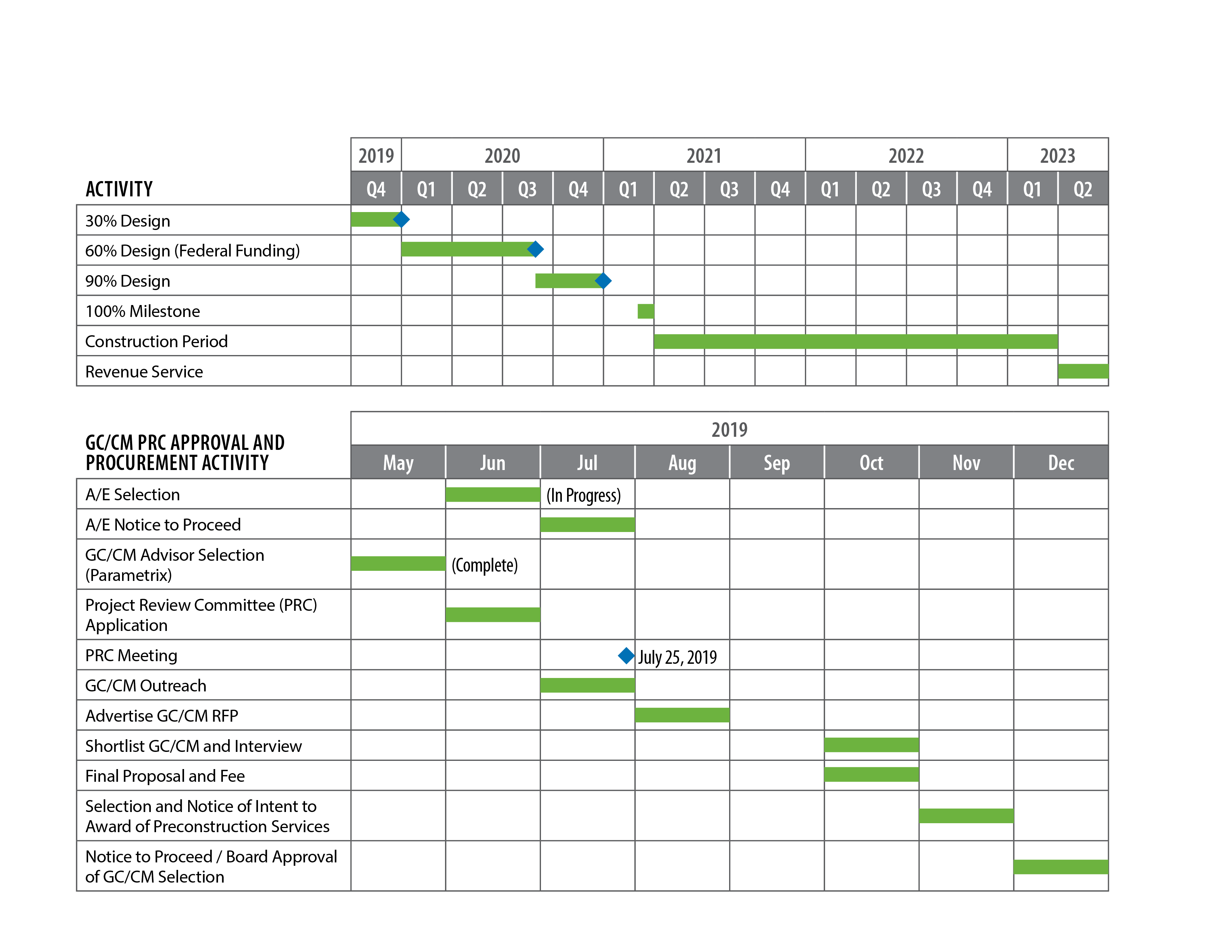 Project Schedule
GC/CM Qualification
Qualifying Criteria
Complex scheduling, phasing or coordination

Involves construction at an occupied facility

Involvement of the GC/CM during design is critical

Complex or technical work environment

  Historic significance – N/A

Heavy Civil
1. Complex Scheduling / Phasing
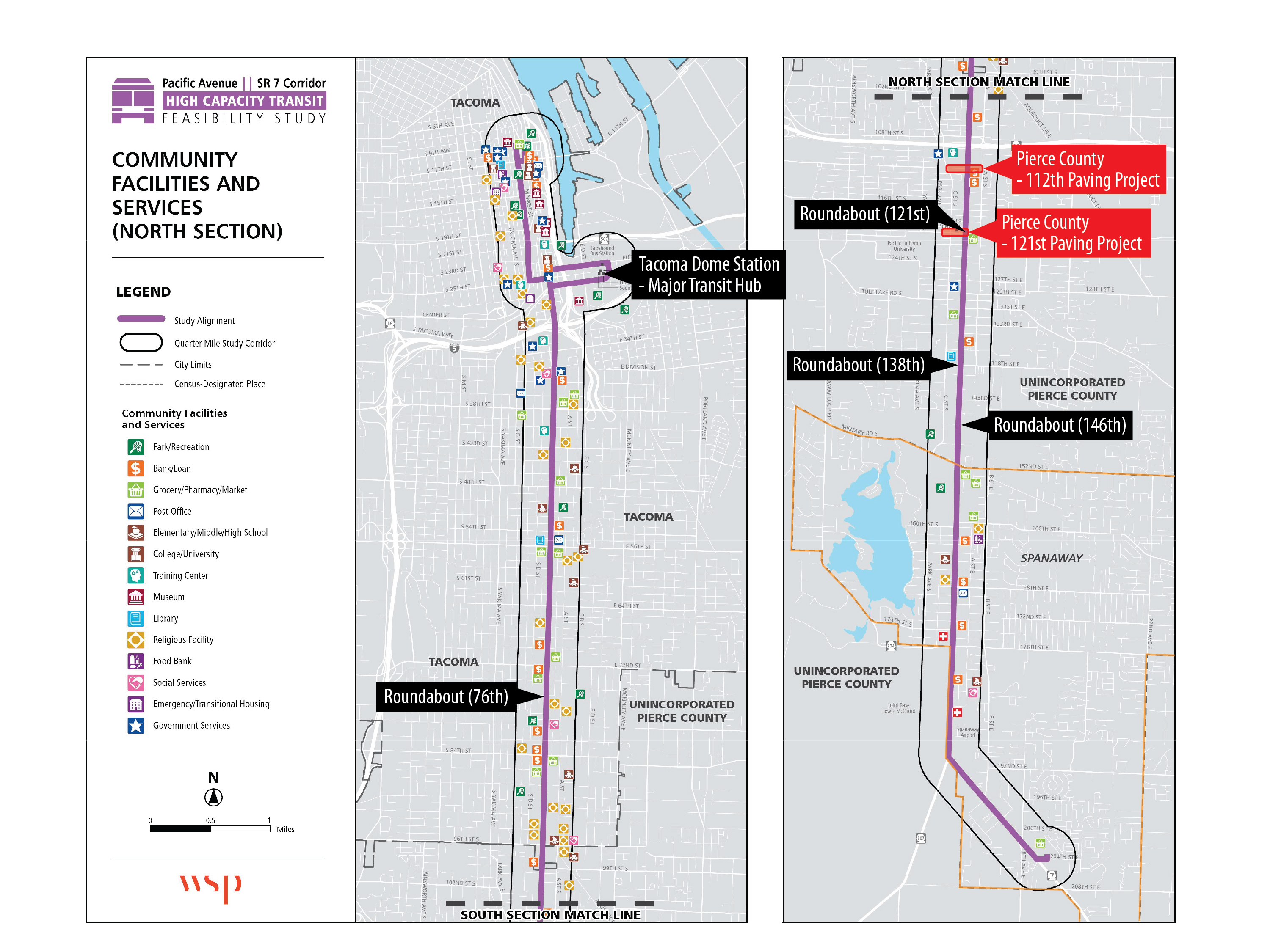 Match funding flows
Three major AHJs: WSDOT, City of Tacoma, Pierce County
Rights of way and easement acquisitions
Project interfaces:
City of Tacoma Pacific Avenue Corridor study
WSDOT ADA and access improvements down corridor
Pierce County – 
112th Street South - C Street South to A Street South
121st Street South (C St S to SR7)
Roundabouts
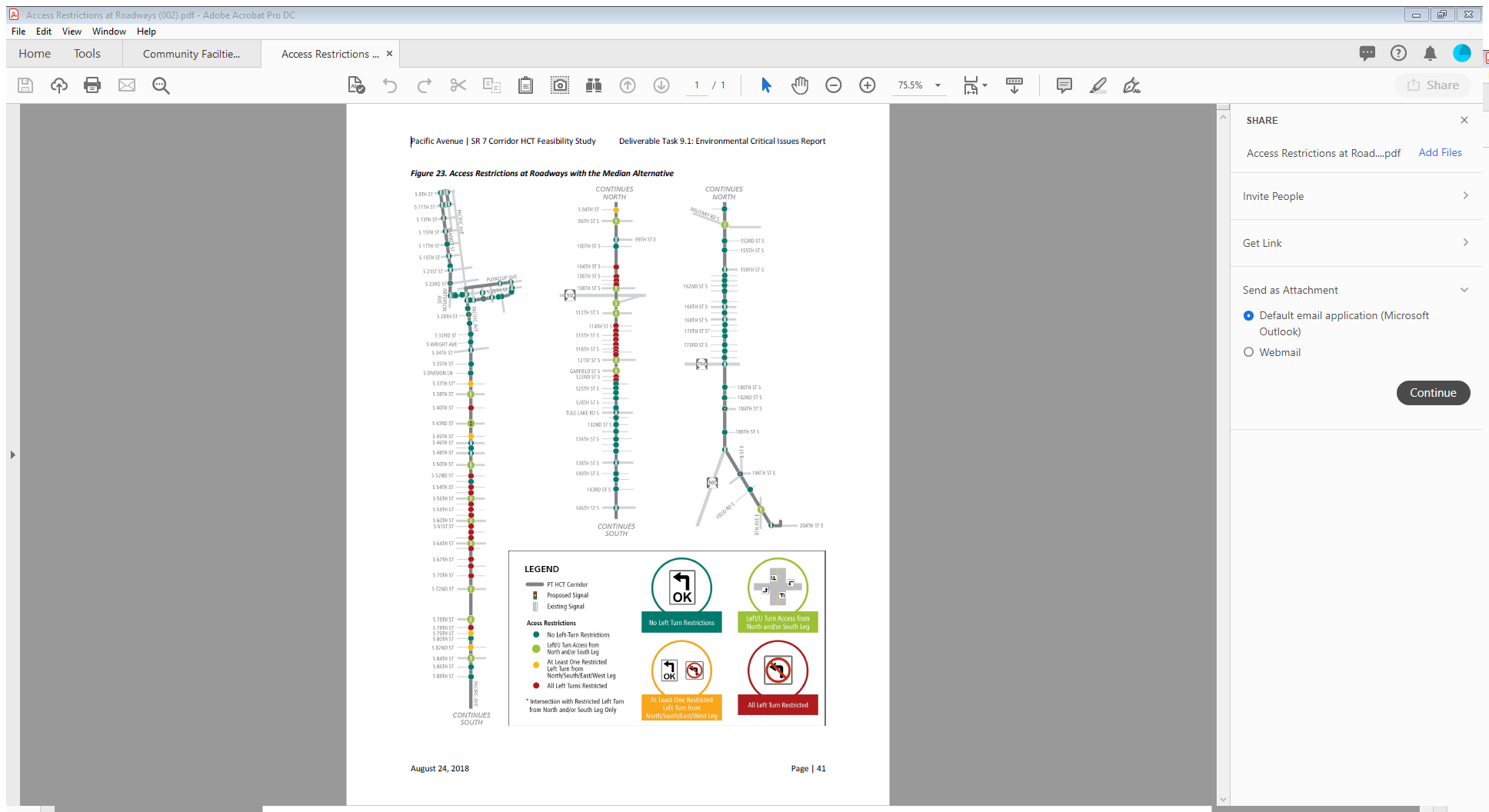 2. Occupied Facility
Maintain transit operations
Maintain access:
291 driveways restricted to right-in/right-out only.  
35 unsignalized roadway intersections would be restricted to right turn only.  
Signalized intersections would be modified to provide for left turns and U-turns.  
The project would need to be phased to allow for U-turns before left turn ability was removed.
Affects colleges, schools, libraries, commercial businesses, recreational facilities, first responders, residential
Maintain utilities – power, water, sewer, communications, storm drainage (red areas)
Signals - transit signal priority systems
3. GC/CM Involvement is Critical
Community concerns include parking, access, minimization of disruption 
GC/CM must actively partner on design and commit to solutions
Constructability, cost estimating, scheduling
Communication
4. Complex or Technical Environment
Utility relocations
Signal priority systems
Fare collection system
Closed - Circuit Television (CCTV) systems
Roundabouts – multiple intersections may be required to be reconstructed as roundabouts
Real Time Information System/signage
5. Heavy Civil
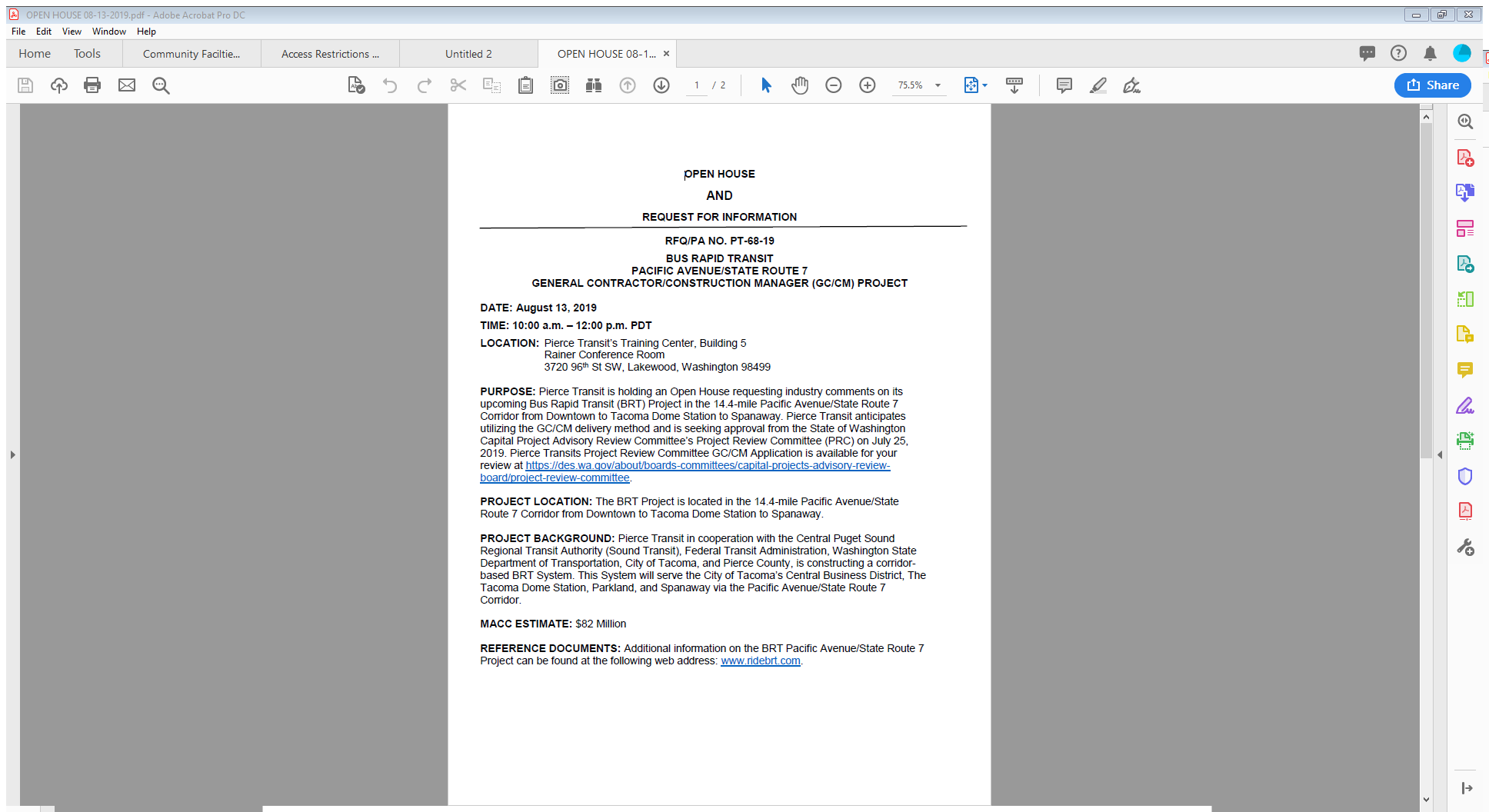 Work is primarily infrastructure
Roadway
Utilities
Systems
Facilities (minority of budget)
Negotiated work where greatest value to project
Industry input will be sought
Management
TEAM ORGANIZATION
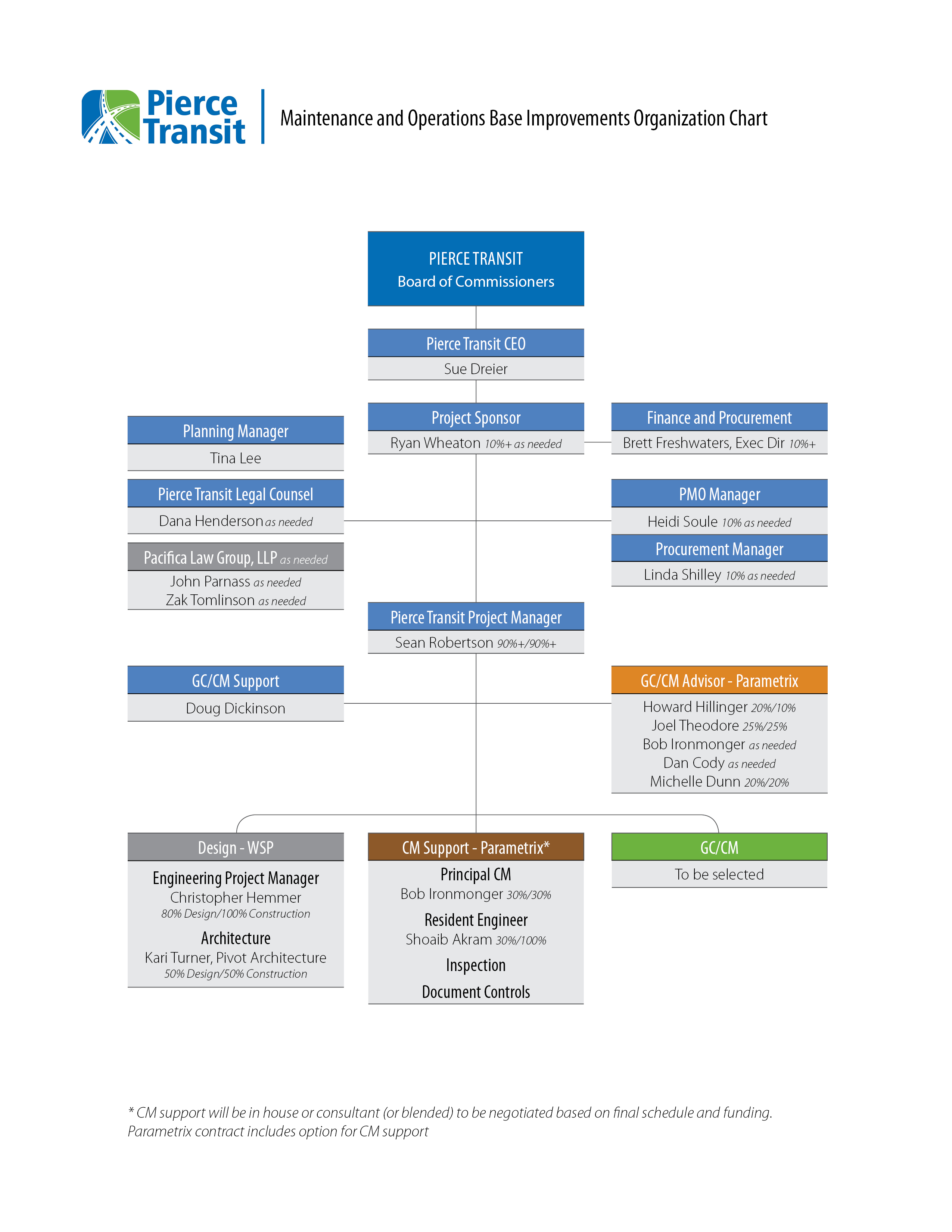 Project Team
Ryan Wheaton, Pierce Transit
Executive Director of Planning and Community Development
Project Sponsor
Experience: City Manager (Shelton, WA) , managed paratransit operations
Tina Lee, Pierce Transit
Project Manager during planning
Grants and interlocal agreements manager
Planning executive team for design and construction
Sean Robertson, Pierce Transit
Civil Engineering Supervisor for SDOT Major Permits group
Projects included Sound Transit Northgate Link, Amazon, and major utility relocations
Will take GC/CM training
Doug Dickinson
Advisor and resource to project team
GC/CM experience: Pierce Transit MOBi, two prior
Other Support (all experienced on current MOBi project):
Brett Freshwaters – CFO
Heidi Soule – Project Management Office
Linda Shilley, Naomi Graham - Procurement
PROJECT TEAM
Howard Hillinger, Parametrix
30+ Years PM/CM experience, CCM
GC/CM experience:  12+ projects including four Heavy Civil 
PRC member 5 yrs, CPARB Heavy Civil GC/CM committee
Bob Ironmonger, Parametrix
GC/CM experience: Seattle Multi Modal Terminal reconstruction for Washington State ferries, Northgate Light Rail Station for Sound Transit
Other Parametrix Support (Heavy Civil GC/CM experience):
Joel Theodore, Parametrix (Lynnwood Link, Tri-Met, Pierce Transit MOBi)
Shoaib Akram, Parametrix (WSF Colman Dock)
Dana Henderson, Pierce Transit General Counsel
Support by Pacifica Law Group - Extensive GC/CM experience
Both involved with Pierce Transit MOBi project
PROJECT TEAM
Christopher Hemmer, Engineering Project Manager (WSP USA)
Kari Turner, Architect (Pivot Architecture)
Eugene OR BRT projects (all CM/GC): 
Franklin Corridor (2007)
Gateway Corridor (2011)
West Eugene EmX Extension (2017)
Division Transit Project, Portland, OR (2021)
Provo/Orem BRT, Provo/Orem, UT (2018)
Will participate in GC/CM orientation
Public Benefits
Public Benefits
GC/CM 
Schedule
Risk Management
Enhanced Cost Control
Predictable Schedule Management
Heavy Civil
More control of delivery of critical safety needs
More flexibility to level work
May improve the attractiveness of the project
Predictable Schedule Management
Response to Questions
Response to Questions
Process for selecting GC/CM
Coordination and occupancy issues have been studied for several years
Median lane option not selected until recently 


Was Design Build considered?
Competitive (traditional or bridging) DB was screened out due to difficulties with establishing permitting and right of way variables
Progressive Design Build would require too much time to develop process
SUMMARY
Meets two Qualifying Criteria + Heavy Civil
Occupied
Complex schedule with multiple linkages
Technically complex
Involvement of the GC/CM during design is critical
Heavy Civil (primarily infrastructure)

GC/CM will be under contract at 30% design

Public body has necessary management plan
Experienced personnel and resources
Clear and logical management plan
Necessary funding and budget 

Public benefits: risk management, time, cost
Questions?